“Good Morning Rotarians,
 
I am Kent Grier, District Governor Nominee
And with me today is Jack Alspaugh, of Corpus Christi Evening Rotary
 
This early morning session will search for several ideas regarding Why we have become Rotarians and how we are motived from a core belief in Service Above Self.  

It is as much about the heart as it is about the mind.
 
So let’s START WITH WHY by sharing together Rotary International’s Vision for the future.
Rotary’s Vision for the Future
  Together, we see a world where PEOPLE unite and take action to CREATE lasting CHANGE across the
   globe, in our communities, and in ourselves.

   PEOPLE CREATING CHANGE!
   PEOPLE OF ACTION CREATING CHANGE!
   ROTARIANS ARE PEOPLE OF ACTION!
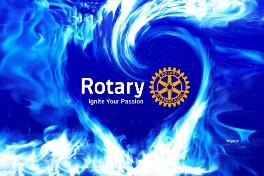 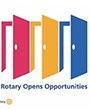 As JUAN Lira, who heads our Grants Committee, were discussing this he mentioned 
Fellowship, Integrity, Diversity, Leadership, and Service. 
 
And it is true. We find Fellowship in our joining together in each and everyone of our own Rotary Clubs. Our Clubs are the essential part of what Rotary is all about. Everything starts at our clubs. The District and RI are to serve and strength the Clubs which is you the Member. And Service is purpose. 

So there is another powerful aspect of Rotary in assisting in providing service. The Foundation’s Mission is here: 
“The mission of the Rotary Foundation of Rotary International is to enable Rotarians to advance World understanding, goodwill and peace through the improvement of health, the support of education and the alleviation of poverty.”

Mission of The Rotary Foundation (TRF) (How can TRF contribute to achieving the vision?)
The mission of The Rotary Foundation of Rotary International is to enable Rotarians to  advance world understanding, goodwill, and peace through the improvement of health, the  support of education, and the alleviation of poverty.
https://cdn2.webdamdb.com/md_2s5aBUiZL731.mp4?1598896734
The Rotary Foundation
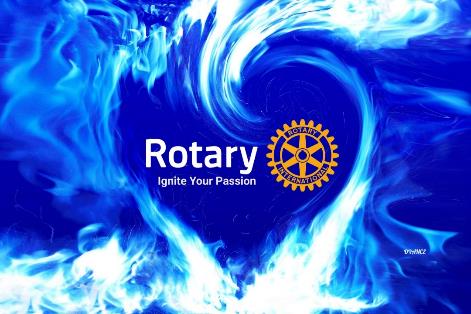 “WHY” we do the things we do
https://youtu.be/Ubqc7_MnBeE

https://youtu.be/7FaUK6yyMZk
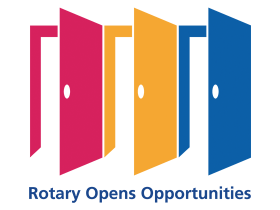 Making a Difference –                      https://youtu.be/gLwO-La8ZMg
West Corpus Christi Rotary Club  Bunk Bed Project
Harlingen Sunburst Rotary Club  Food Backpacks for Kids
International District Grant
Initiated by The Laredo Rotary Club, other clubs, & D5930  Instituto de Ciencia y Tecnología, a middle school in Mexico
https://youtu.be/L0jNXNId8NQ	Video made by the school showing materials purchased.
GLOBAL GRANT # 1862702  ($70,036)
CORPUS CHRISTI ROTARY CLUB, LOS ALTOS  ROTARY CLUB, DISTRICTS 4250 AND 5930,  OTHER PARTNERS, AND THE ROTARY  FOUNDATION PROVIDED GUIDES TO  GUATEMALAN SCHOOLS TO HELP  STUDENTS LEARN	STRATEGIES TO HELP  PREVENT COVID 19. 
https://youtu.be/dkFgLRwkfNA
COSTA RICA INTERNATIONAL OPPORTUNITY SCHOLARSHIP
College/University students selected (Costa Rica Scholars) spend two  weeks as volunteer members of a Medical Brigade in Costa Rica  working under the supervision of medical professionals.
Scholars help provide medical services to individuals in need.
Interactions with community members and other brigade members  help Scholars recognize the positive difference they are making.
The video in the next slide provides a glimpse of the experiences  encountered by Paula Villalpando and Humberto Garza (District 5930  Costa Rica Scholars, May 26-June 8, 2019).
https://youtu.be/xMSbGEf3laI
Video shows Costa Rica Scholars at work and having fun.
Military Veteran Scholarship Recipient
Samantha San Miguel, B.A., Texas A&M University - Kingsville
Global Grant Scholarships
Global Scholar Kayla Stovall
M. S. Univ. of Edingburgh, Scotland
Global Scholar Amanda Lewis
M.S. Wageningen Univ., The Netherlands
EAKF
Examples of What a Sustaining Contribution of $100 Can Do
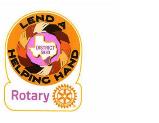 Provide three cataract surgeries in India
Buy 15 backpacks of teaching materials for a school in Costa Rica
Feed a family in India or Pakistan for six months
Bring clean water to 600 school children in Africa
Buy two desks for an elementary school in Honduras
Supply 50 mosquito nets for women and children in Tanzania
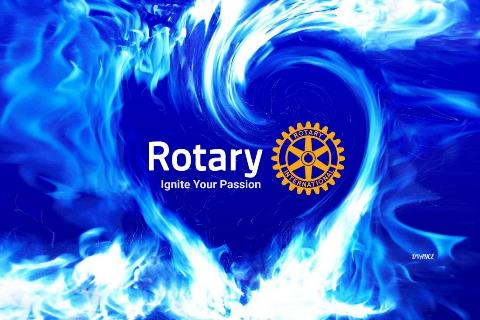 In the words of Arch C. Klumph: "Money alone does little good. Individual service is helpless without money. The two together can be a Godsend to civilization."
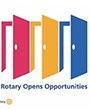 So, to conclude  I hope you saw with these videos that even in these uncertain times the Joy of doing service is what Rotary is all about.

When our clubs seek out service in our communities both locally and internationally, we can make a difference in this world.

With our support for the Foundation it lets us have a greater impact in the world.
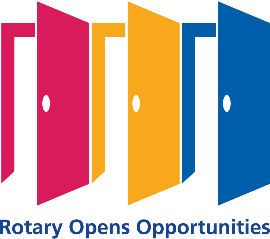 WHAT’S YOUR ROTARY STORY?